Recap: how to build such a space
Solution
Low rank matrix approximation
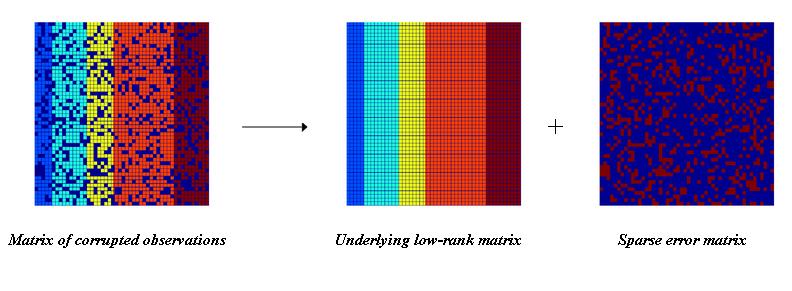 Random noise over the word selection in each document
Imagine this is our observed term-document matrix
Imagine this is *true* concept-document matrix
CS@UVa
CS6501: Text Mining
1
Recap: Latent Semantic Analysis (LSA)
Map to a lower dimensional space
CS@UVa
CS6501: Text Mining
2
Introduction to Natural Language Processing
Hongning Wang
CS@UVa
What is NLP?
كلب هو مطاردة صبي في الملعب.
Arabic text
How can a computer make sense out of this string?
- What are the basic units of meaning (words)?
- What is the meaning of each word?
Morphology
- How are words related with each other?
Syntax
- What is the “combined meaning” of words?
Semantics
Pragmatics
- What is the “meta-meaning”? (speech act)
- Handling a large chunk of text
Discourse
Inference
- Making sense of everything
CS@UVa
CS6501: Text Mining
4
Det
Noun
Aux
Verb
Det
Noun
Prep
Det
Noun
Noun Phrase
Noun Phrase
Noun Phrase
Complex Verb
Prep Phrase
Semantic analysis
Verb Phrase
Dog(d1).
Boy(b1).
Playground(p1).
Chasing(d1,b1,p1).
Verb Phrase
+
Sentence
A person saying this may
be reminding another person to get the dog back…
Scared(x) if Chasing(_,x,_).
Scared(b1)
Inference
Pragmatic analysis
(speech act)
An example of NLP
A   dog   is   chasing   a   boy   on   the   playground.
Lexical
analysis
(part-of-speech
tagging)
Syntactic analysis
(Parsing)
CS@UVa
CS6501: Text Mining
5
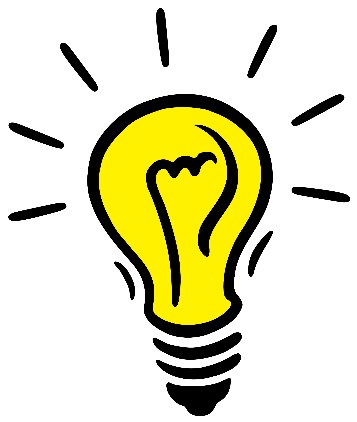 Automatically answer our emails
Translate languages accurately
Help us manage, summarize, and aggregate information
Use speech as a UI (when needed)
Talk to us / listen to us
If we can do this for all the sentences in all languages, then …
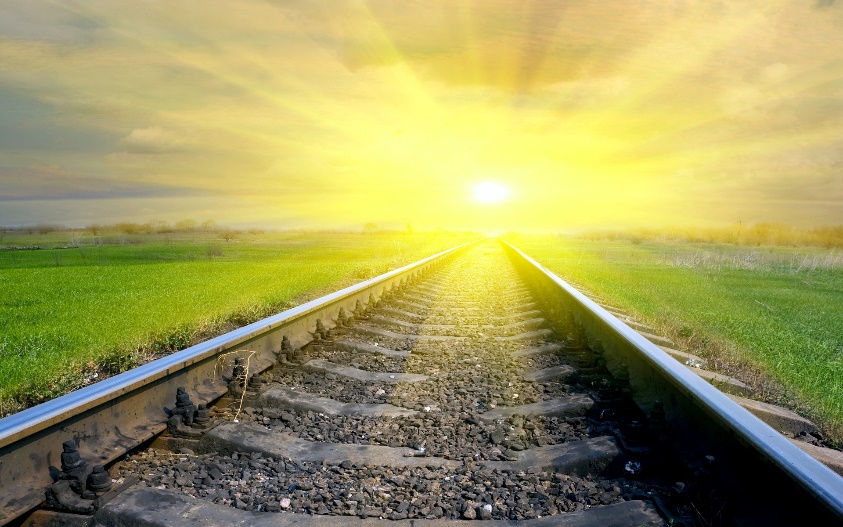 BAD NEWS: 
Unfortunately, we cannot right now. 
General NLP = “Complete AI”
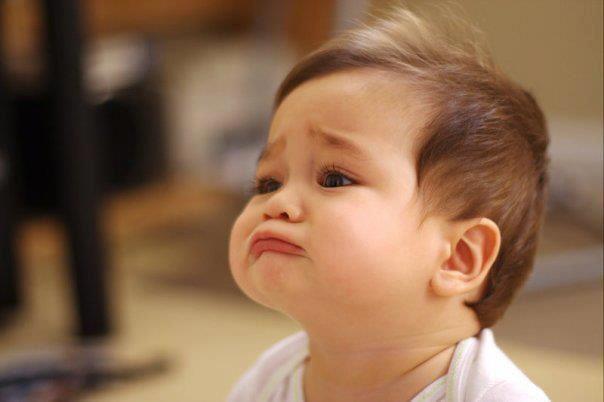 CS@UVa
CS6501: Text Mining
6
NLP is difficult!!!!!!!
Natural language is designed to make human communication efficient. Therefore,
We omit a lot of “common sense” knowledge, which we assume the hearer/reader possesses
We keep a lot of ambiguities, which we assume the hearer/reader knows how to resolve
This makes EVERY step in NLP hard
Ambiguity is a “killer”!
Common sense reasoning is pre-required
CS@UVa
CS6501: Text Mining
7
An example of ambiguity
Get the cat with the gloves.
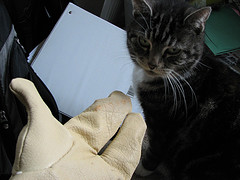 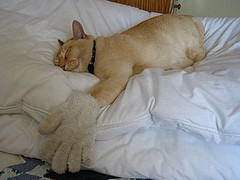 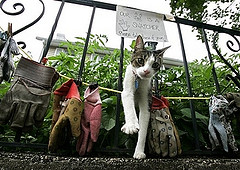 CS@UVa
CS6501: Text Mining
8
Examples of challenges
Word-level ambiguity 
“design” can be a noun or a verb (Ambiguous POS)  
“root” has multiple meanings (Ambiguous sense)
Syntactic ambiguity
“natural language processing” (Modification)
“A man saw a boy with a telescope.” (PP Attachment)
Anaphora resolution
“John persuaded Bill to buy a TV for himself.” (himself = John or Bill?)
Presupposition
“He has quit smoking.” implies that he smoked before.
CS@UVa
CS6501: Text Mining
9
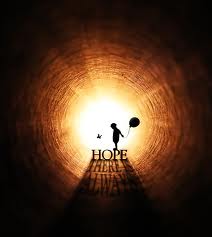 Despite all the challenges, research in NLP has also made a lot of progress…
CS@UVa
CS6501: Text Mining
10
A brief history of NLP
Early enthusiasm (1950’s): Machine Translation  
Too ambitious
Bar-Hillel report (1960) concluded that fully-automatic high-quality translation could not be accomplished without knowledge  (Dictionary + Encyclopedia)
Less ambitious applications (late 1960’s & early 1970’s): Limited success, failed to scale up
Speech recognition
Dialogue (Eliza)                 
Inference and domain knowledge (SHRDLU=“block world”)          
Real world evaluation (late 1970’s – now)
Story understanding (late 1970’s & early 1980’s)   
Large scale evaluation of speech recognition, text retrieval, information extraction (1980 – now)
Statistical approaches enjoy more success (first in speech recognition & retrieval, later others)
Current trend: 
Boundary between statistical and symbolic approaches is disappearing. 
We need to use all the available knowledge
Application-driven NLP research (bioinformatics, Web, Question answering…)
Deep understanding in 
limited domain
Shallow understanding
Knowledge representation
Robust component techniques
Statistical language models
Applications
CS@UVa
CS6501: Text Mining
11
The state of the art
A   dog   is   chasing   a   boy   on   the   playground
POS
Tagging:
97%
Det
Noun
Aux
Verb
Det
Noun
Prep
Det
Noun
Noun Phrase
Noun Phrase
Noun Phrase
Complex Verb
Prep Phrase
Verb Phrase
Parsing: partial >90%
Semantics: some aspects
Entity/relation extraction
Word sense disambiguation
Anaphora resolution
Verb Phrase
Sentence
Inference: ???
Speech act analysis: ???
CS@UVa
CS6501: Text Mining
12
Machine translation
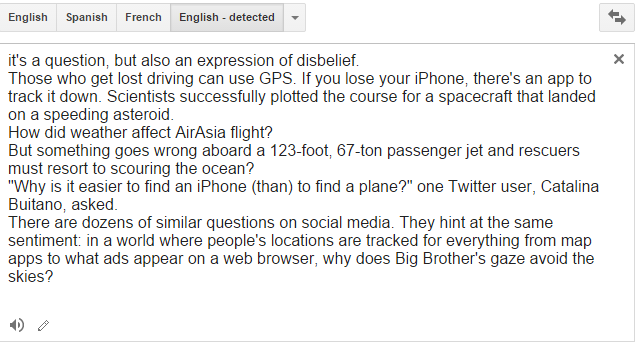 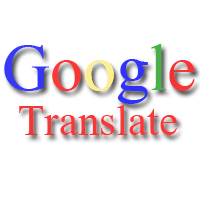 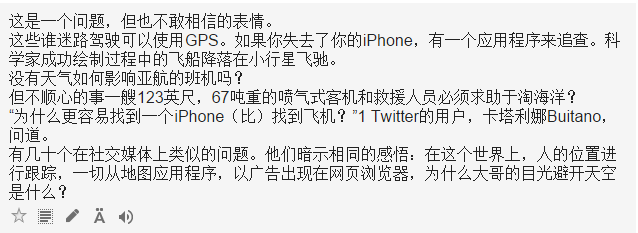 CS@UVa
CS6501: Text Mining
13
Machine translation
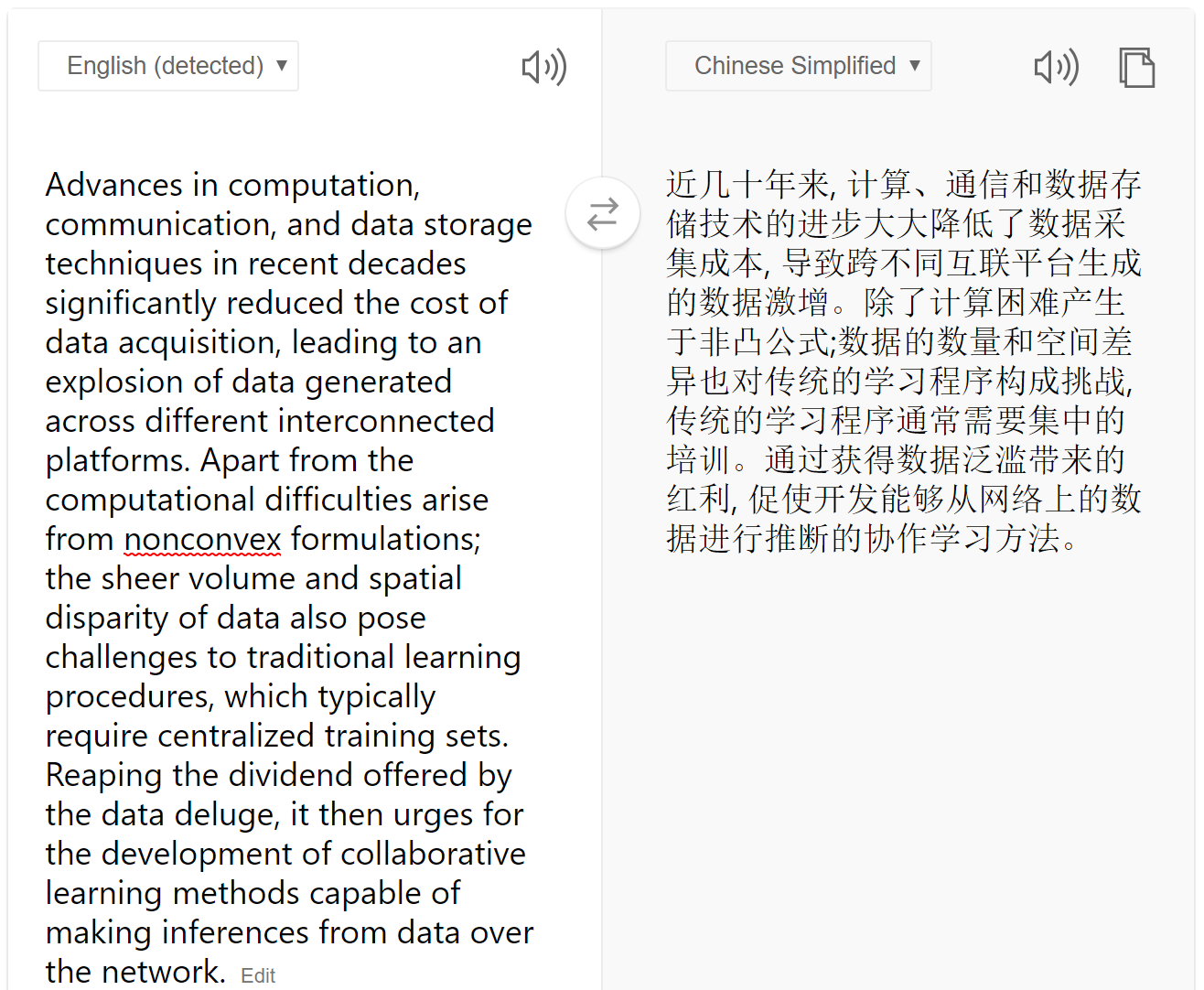 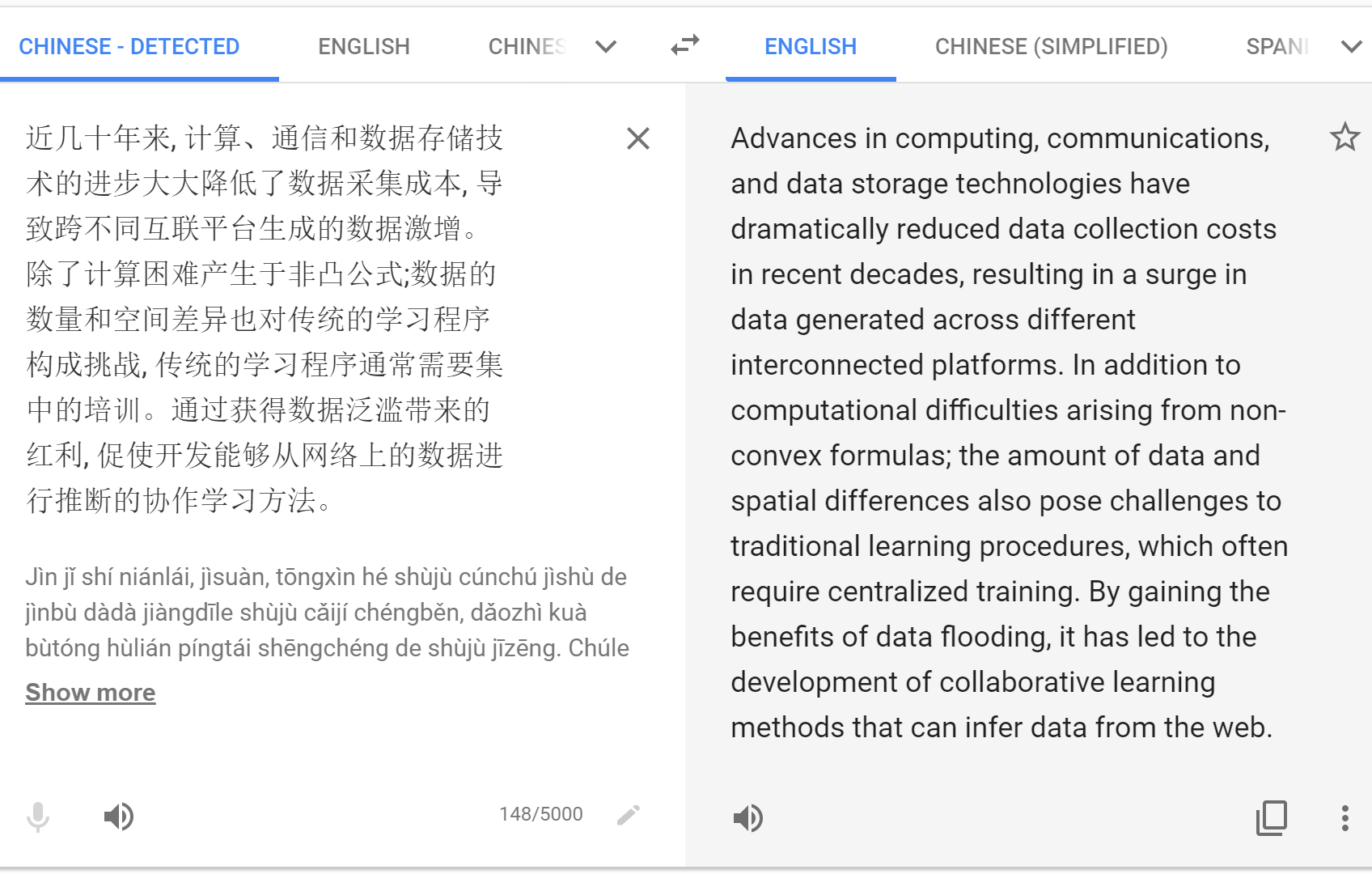 CS@UVa
CS6501: Text Mining
14
Dialog systems
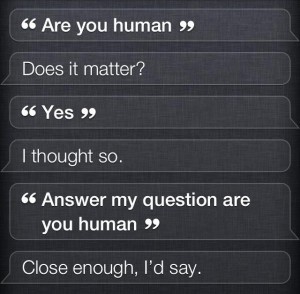 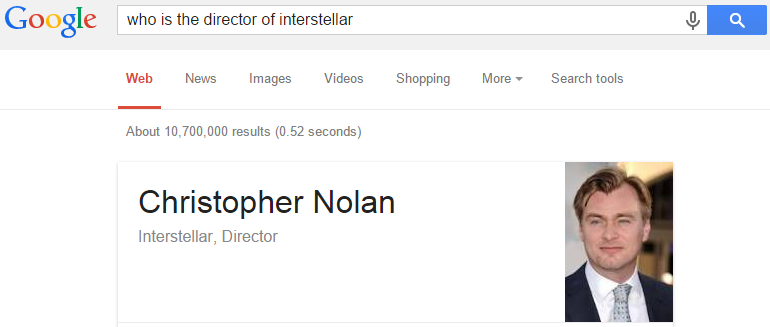 Apple’s siri system
Google search
CS@UVa
CS6501: Text Mining
15
Information extraction
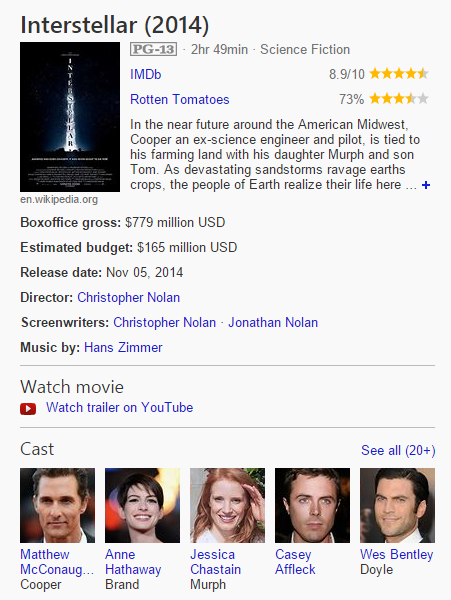 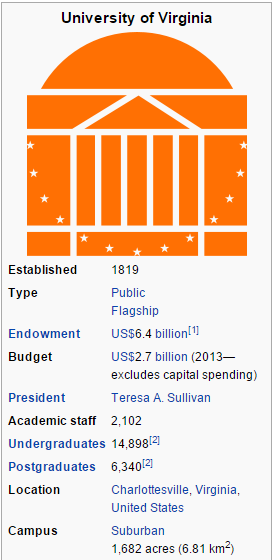 CS@UVa
CS6501: Text Mining
16
Wiki Info Box
Google Knowledge Graph
Information extraction
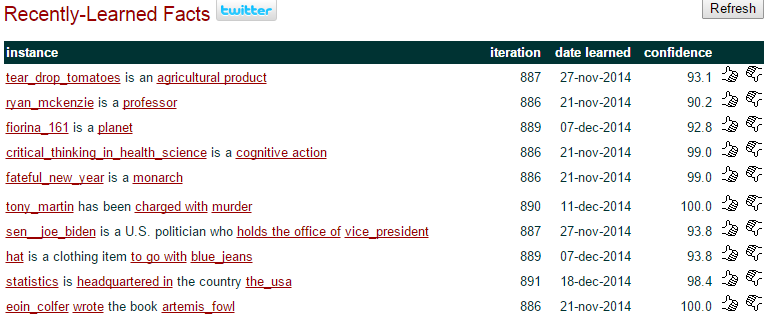 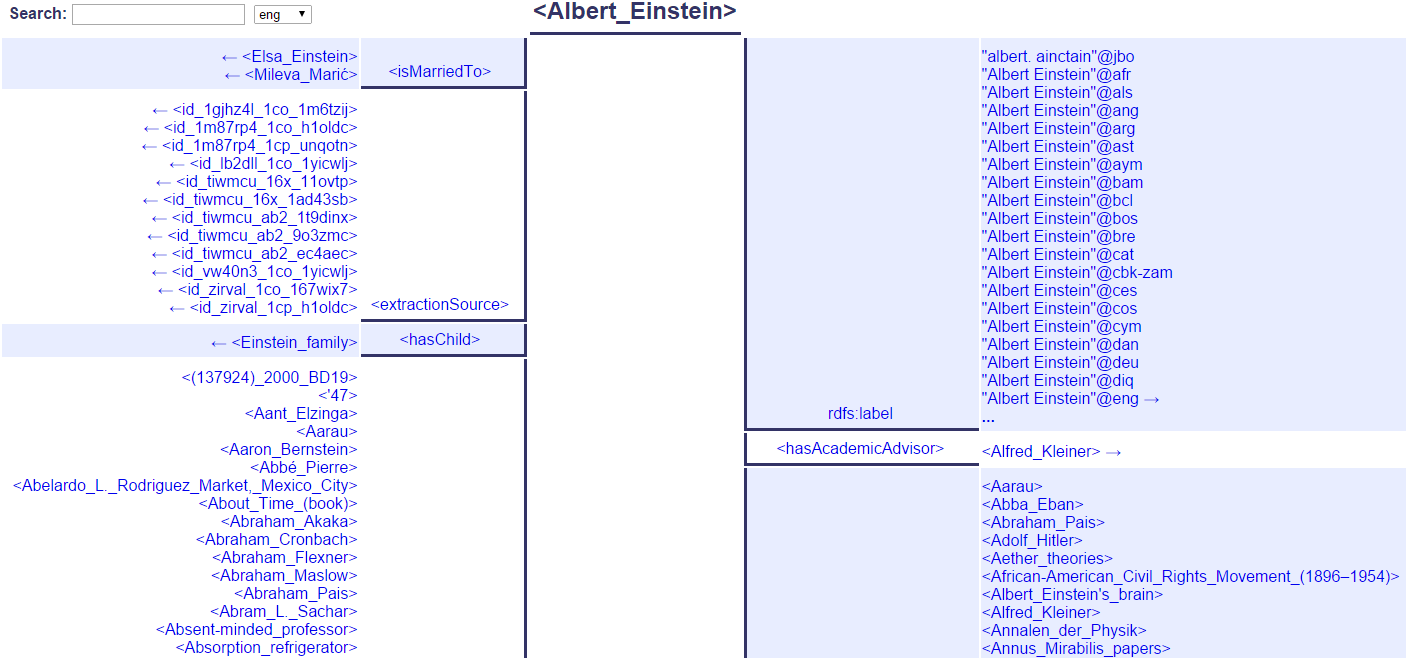 CMU Never-Ending Language Learning
YAGO Knowledge Base
CS@UVa
CS6501: Text Mining
17
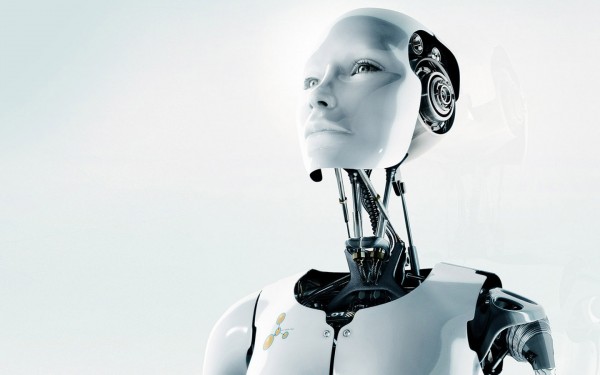 Building a computerthat ‘understands’ text:The NLP pipeline
CS@UVa
CS6501: Text Mining
18
Tokenization/Segmentation
Split text into words and sentences
Task: what is the most likely segmentation /tokenization?
There was an earthquake near D.C. I’ve even felt it in Philadelphia, New York, etc.
There + was + an + earthquake + near + D.C.
I + ve + even + felt + it + in + Philadelphia, + New + York, + etc.
CS@UVa
CS6501: Text Mining
19
Part-of-Speech tagging
Marking up a word in a text (corpus) as corresponding to a particular part of speech
Task: what is the most likely tag sequence
A  +  dog  + is + chasing + a + boy + on + the + playground
A  +  dog  + is + chasing + a + boy + on + the + playground
Det
Noun
Aux
Verb
Det
Noun
Det
Noun
Prep
CS@UVa
CS6501: Text Mining
20
Named entity recognition
Determine text mapping to proper names
Task: what is the most likely mapping
Its initial Board of Visitors included U.S. Presidents Thomas Jefferson, James Madison, and James Monroe.
Its initial Board of Visitors included U.S. Presidents Thomas Jefferson, James Madison, and James Monroe.
Organization, Location, Person
CS@UVa
CS6501: Text Mining
21
Syntactic parsing
Grammatical analysis of a given sentence, conforming to the rules of a formal grammar
Task: what is the most likely grammatical structure
A  +  dog  + is + chasing + a + boy + on + the + playground
Det
Noun
Aux
Verb
Det
Noun
Det
Noun
Prep
Noun Phrase
Noun Phrase
Complex Verb
Noun Phrase
Verb Phrase
Prep Phrase
Verb Phrase
Sentence
CS@UVa
CS6501: Text Mining
22
Relation extraction
Identify the relationships among named entities
Shallow semantic analysis
Its initial Board of Visitors included U.S. Presidents Thomas Jefferson, James Madison, and James Monroe.
1. Thomas Jefferson Is_Member_Of Board of Visitors
2. Thomas Jefferson Is_President_Of U.S.
CS@UVa
CS6501: Text Mining
23
Logic inference
Convert chunks of text into more formal representations
Deep semantic analysis: e.g., first-order logic structures
Its initial Board of Visitors included U.S. Presidents Thomas Jefferson, James Madison, and James Monroe.
CS@UVa
CS6501: Text Mining
24
Towards understanding of text
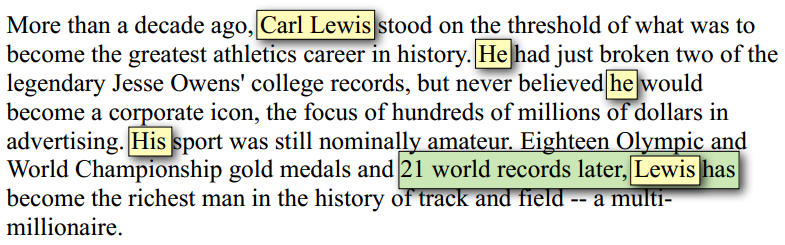 Who is Carl Lewis?
Did Carl Lewis break any records?
CS@UVa
CS6501: Text Mining
25
Our focus
Major NLP applications
Speech recognition: e.g., auto telephone call routing
Text mining
Text clustering
Text classification
Text summarization
Topic modeling
Question answering
Language tutoring
Spelling/grammar correction 
Machine translation
Cross-language retrieval
Restricted natural language
Natural language user interface
CS@UVa
CS6501: Text Mining
26
NLP & text mining
Better NLP => Better text mining

Bad NLP => Bad text mining?
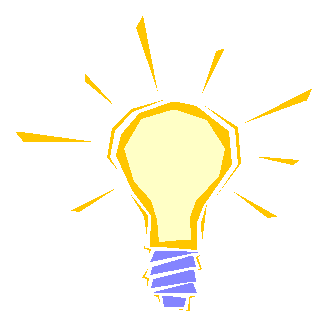 Robust, shallow NLP tends to be more useful than deep, but fragile NLP. 
Errors in NLP can hurt text mining performance…
CS@UVa
CS6501: Text Mining
27
How much NLP is really needed?
Scalability
Dependency on NLP
Tasks
Classification
Clustering
Summarization
Extraction
Topic modeling
Translation
Dialogue
Question 
Answering
Inference
Speech Act
CS@UVa
CS6501: Text Mining
28
So, what NLP techniques are the most useful for text mining?
Statistical NLP in general.
The need for high robustness and efficiency implies the dominant use of simple models
CS@UVa
CS6501: Text Mining
29
What you should know
Different levels of NLP
Challenges in NLP
NLP pipeline
CS@UVa
CS6501: Text Mining
30